SAY MEAN MATTER
A Graphic Organizer for Critical Thinking 


				2016 XJTLU Teaching Learning & Teaching Colloquium
						Maria Stenos, Tutor, Language Centre
overview
Introduction
Practice
Uses & Benefits 
Discussion & Questions
introduction
Practice
Uses
benefits
Visually separates target materials from students’ interpretation 

Creates structure for relating item to target of lesson (e.g. critical thinking & analysis of primary sources)

Helps students relate the authors’ ideas to their own 

Allows teachers to help structure the educational process using a simple 3 step process in lessons
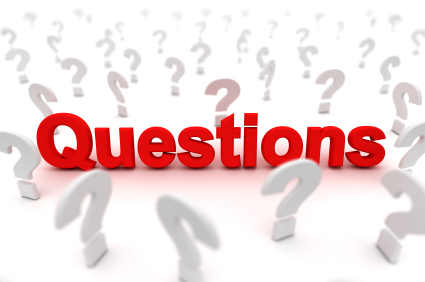